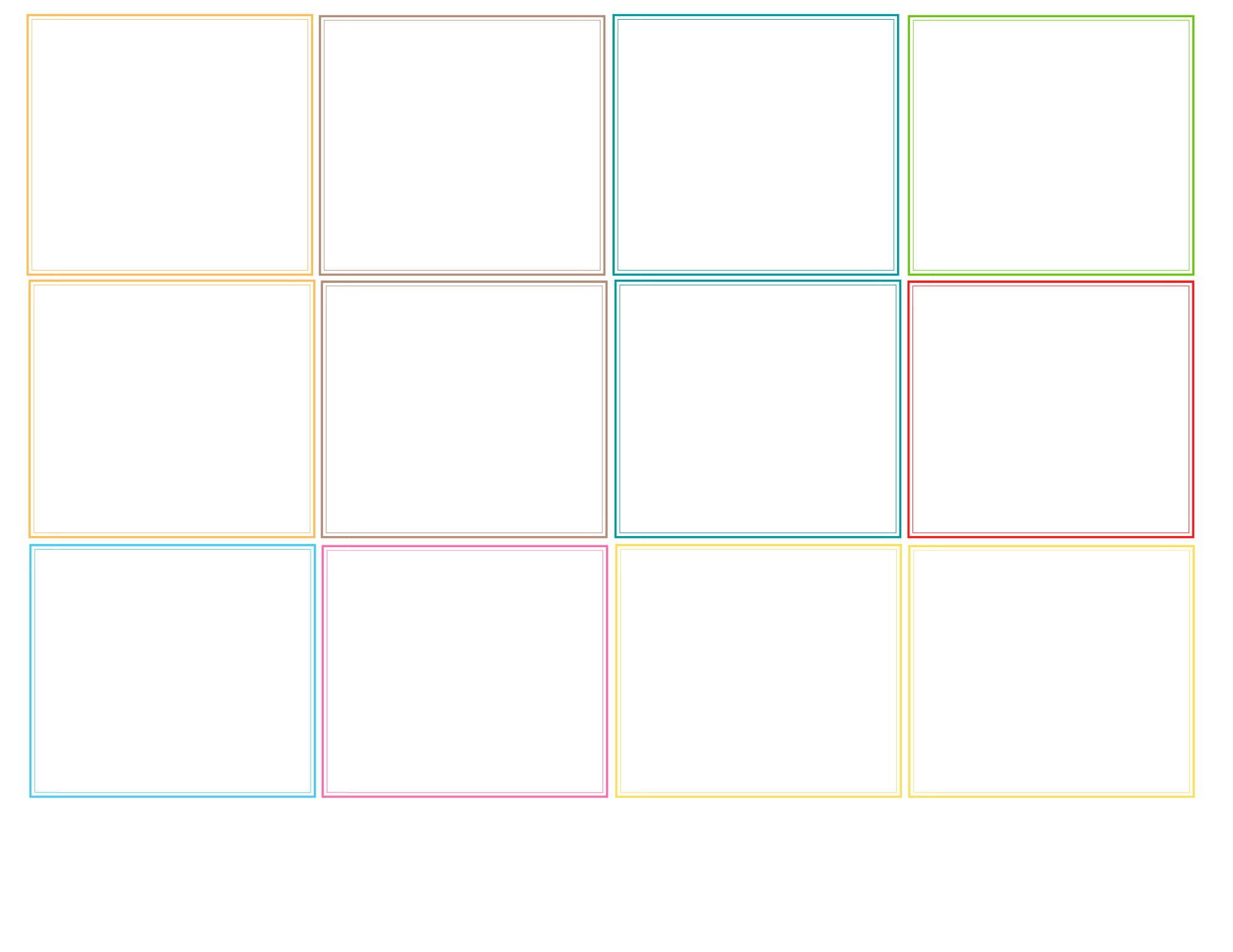 2
1
3
4
2
1
3
4
2
1
3
4
Front side / Parte de adelante
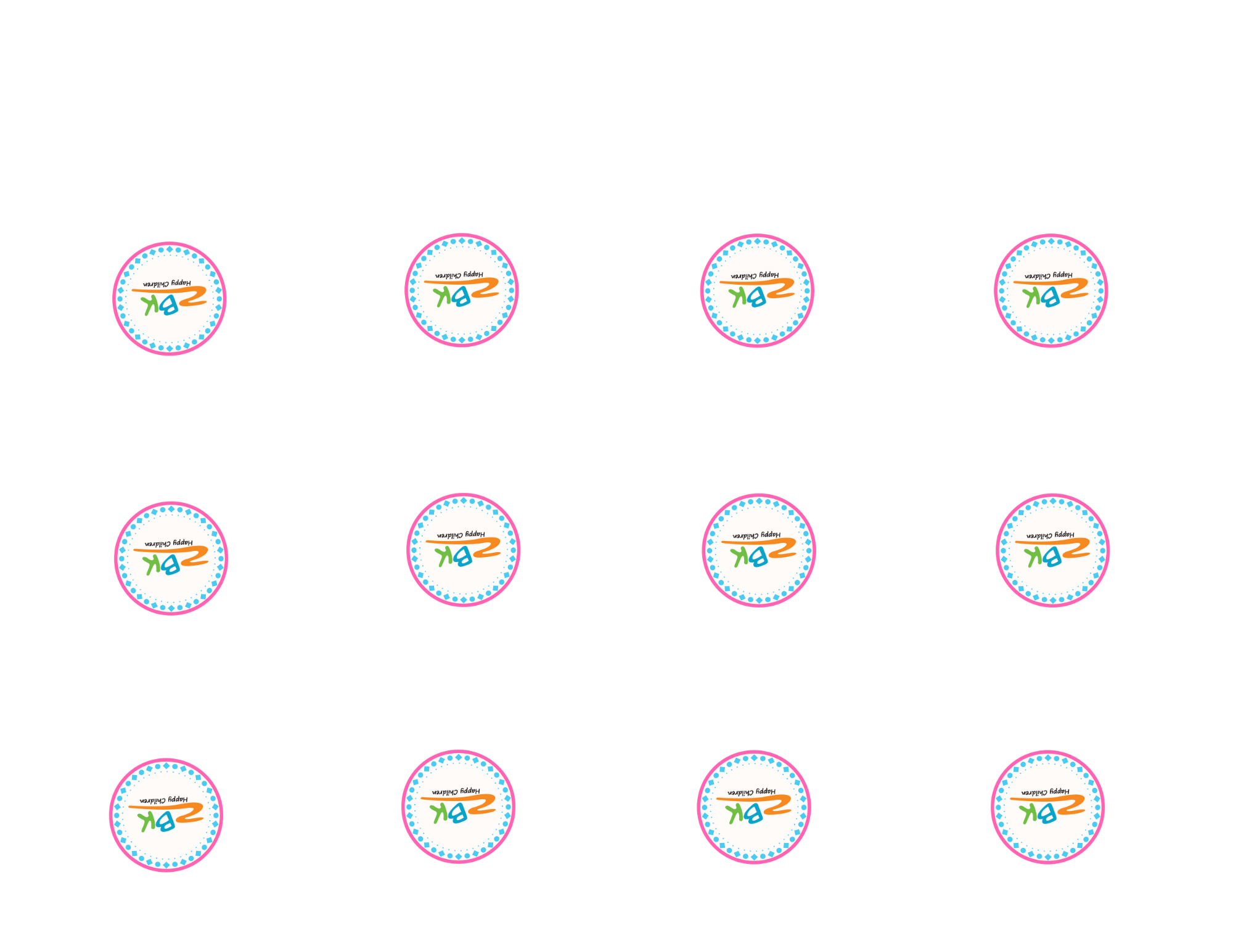 Back side / Parte de atras
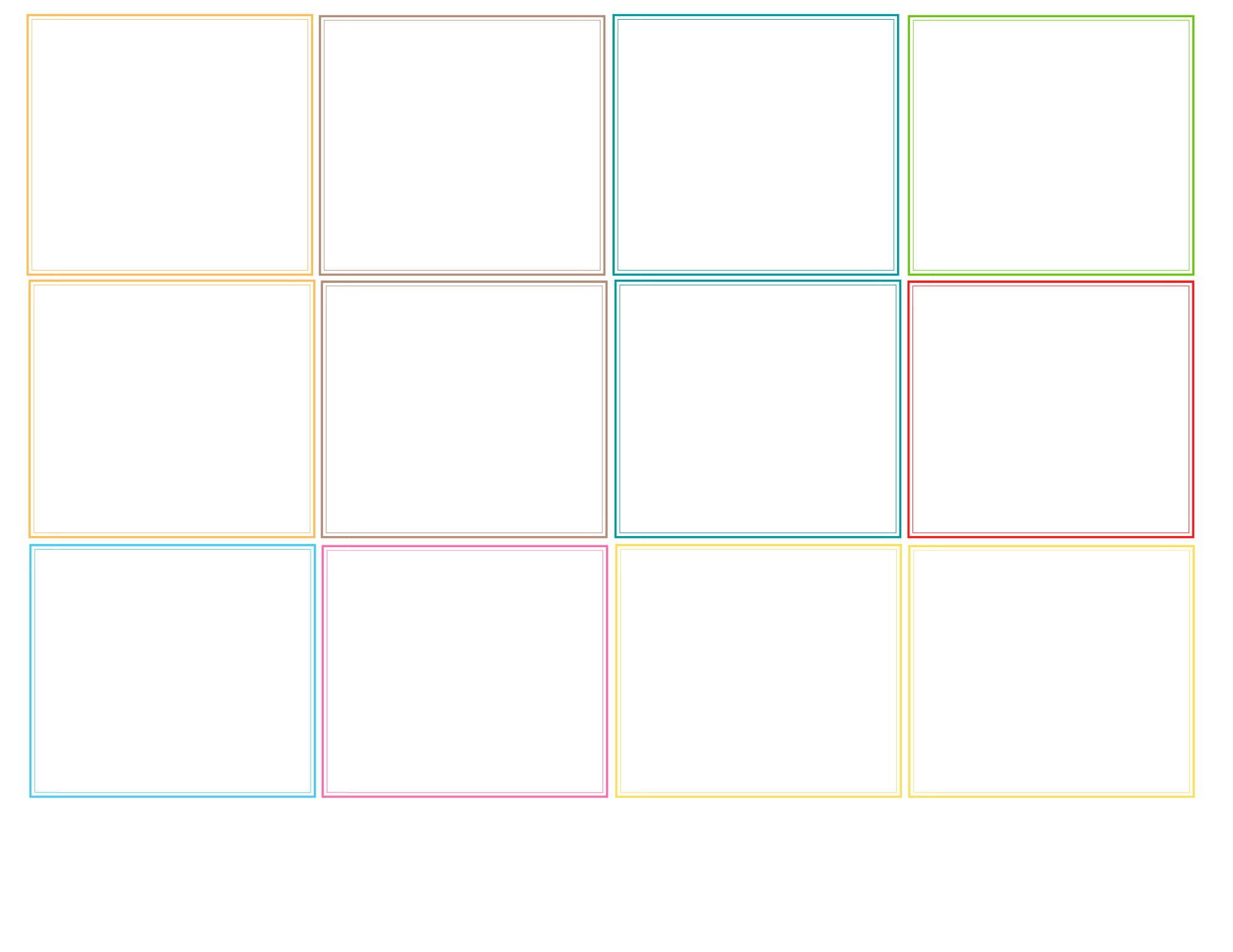 2
1
3
4
2
1
3
4
2
1
3
4
Front side / Parte de adelante
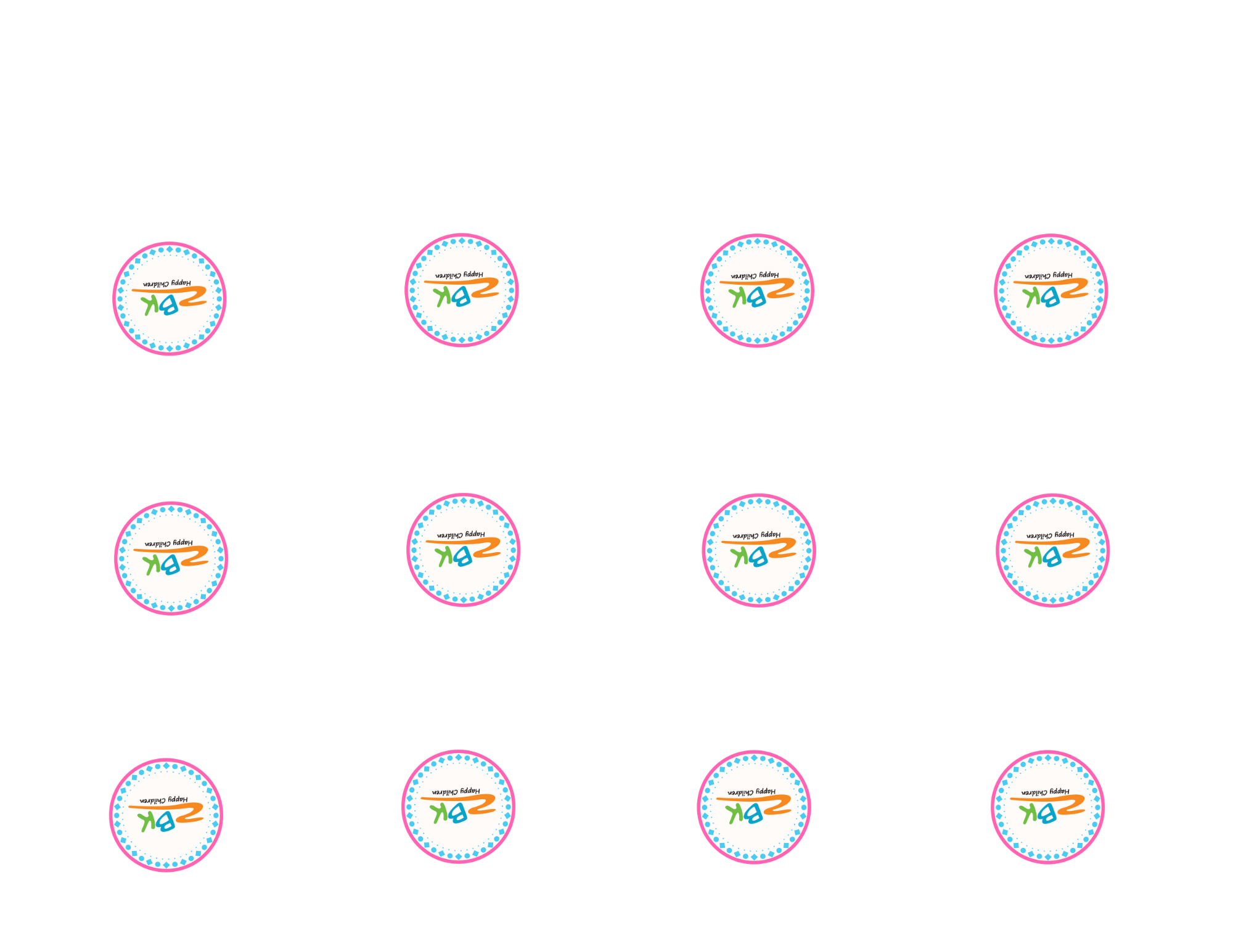 Back side / Parte de atras